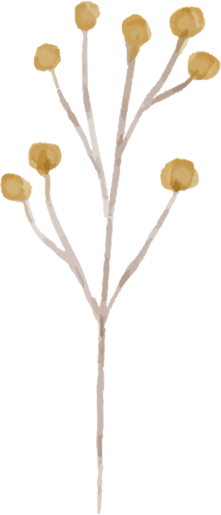 VIẾT BÀI  NGHỊ LUẬN VỀ MỘT TÁC PHẨM THƠ
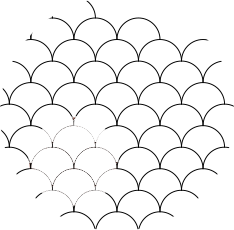 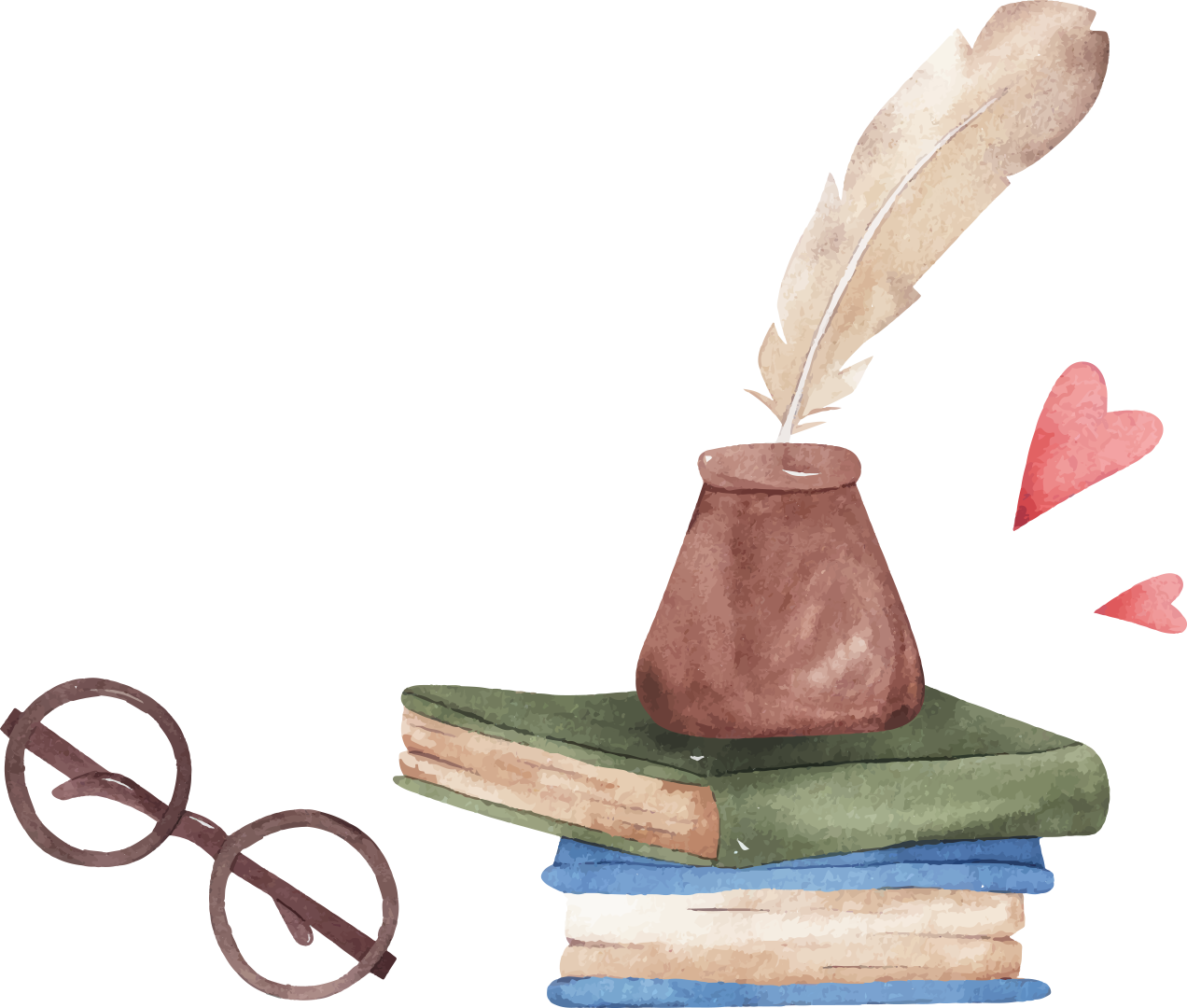 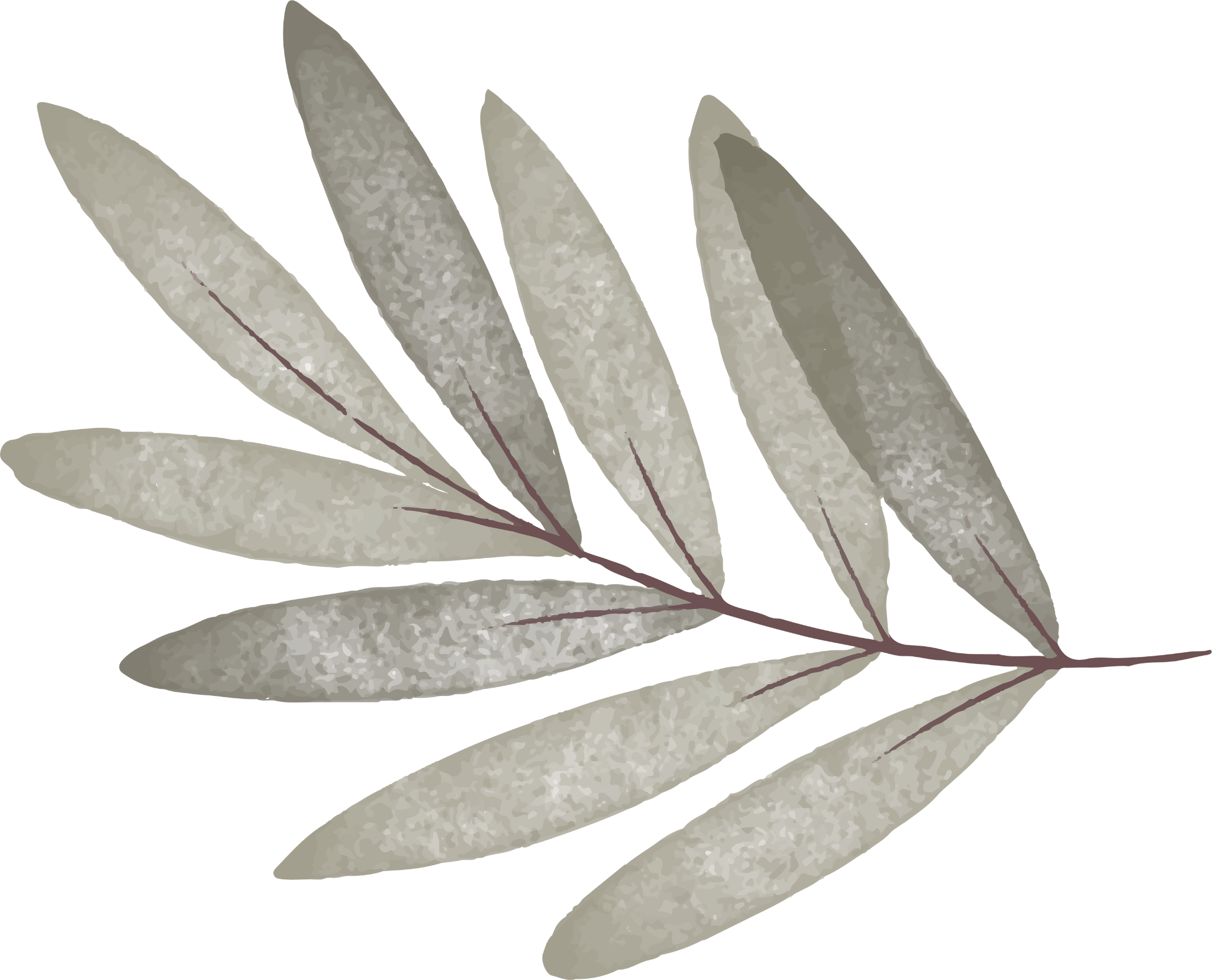 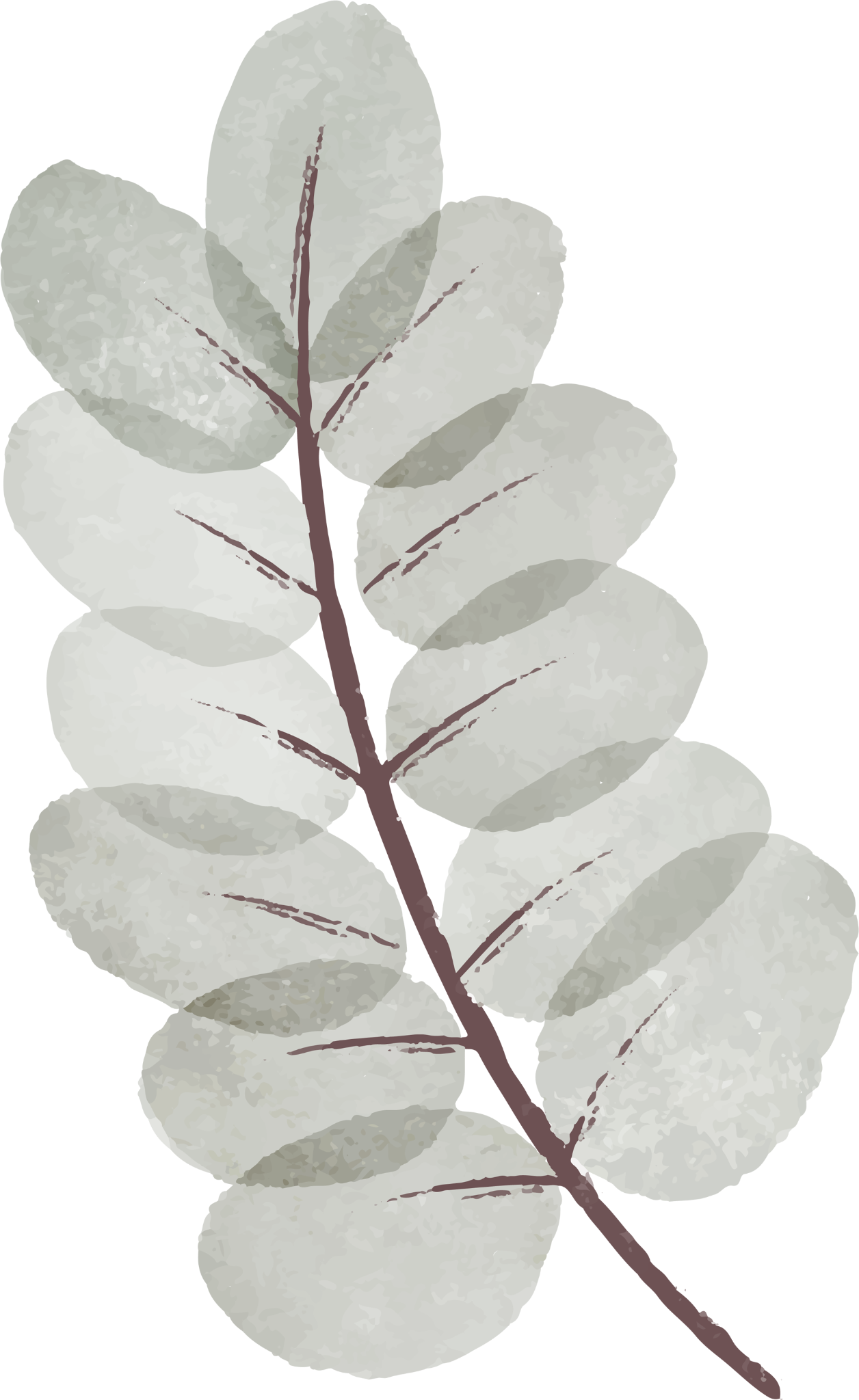 Nêu tên một tác phẩm thơ mà em yêu thích (trong SGK hoặc ngoài SGK). Hãy đưa ra một vài lời đánh giá về tác phẩm thơ đó.
Khởi động
Làm thế nào để thuyết phục người khác chia sẻ với ý kiến của mình về một tác phẩm thơ?
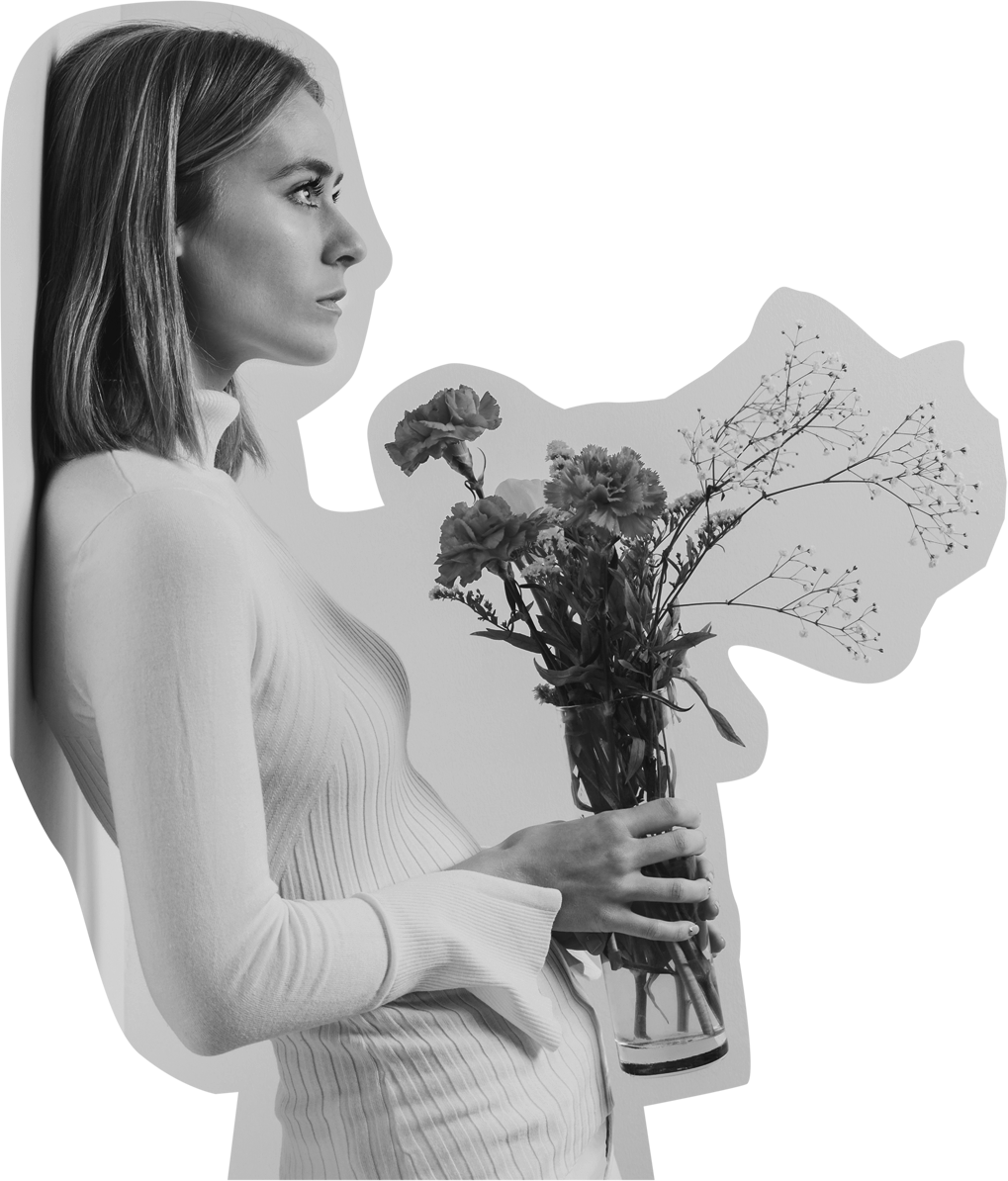 1. Phân tích ngữ liệu tham khảo SGK
Bài viết phân tích, đánh giá bài thơ -“Đây mùa thu tới”(Xuân Diệu)
 Đọc kĩ từng đoạn VB, dừng lại sau mỗi đoạn và trả lời các câu hỏi tìm hiểu ngữ liệu tham khảo bên lề phải để hiểu mạch lập luận của VB:
1. Mở đầu nêu nội dung gì?
2. Người viết phân tích bài thơ theo trình tự nào?
3. Những chi tiết, yếu tố nào của bài thơ được chú ý phân tích? Xác định các yếu tố hình thức (tên bài thơ, thể thơ, vần nhịp, nhân vật trữ tình, hình ảnh, biện pháp tu từ…).
4. Chỉ ra  giá trị của chúng trong việc thể hiện nội dung, chủ đề của bài thơ, đoạn thơ?
5. Liên hệ, so sánh với tác giả và bài thơ nào có cùng đề tài và chủ đề?
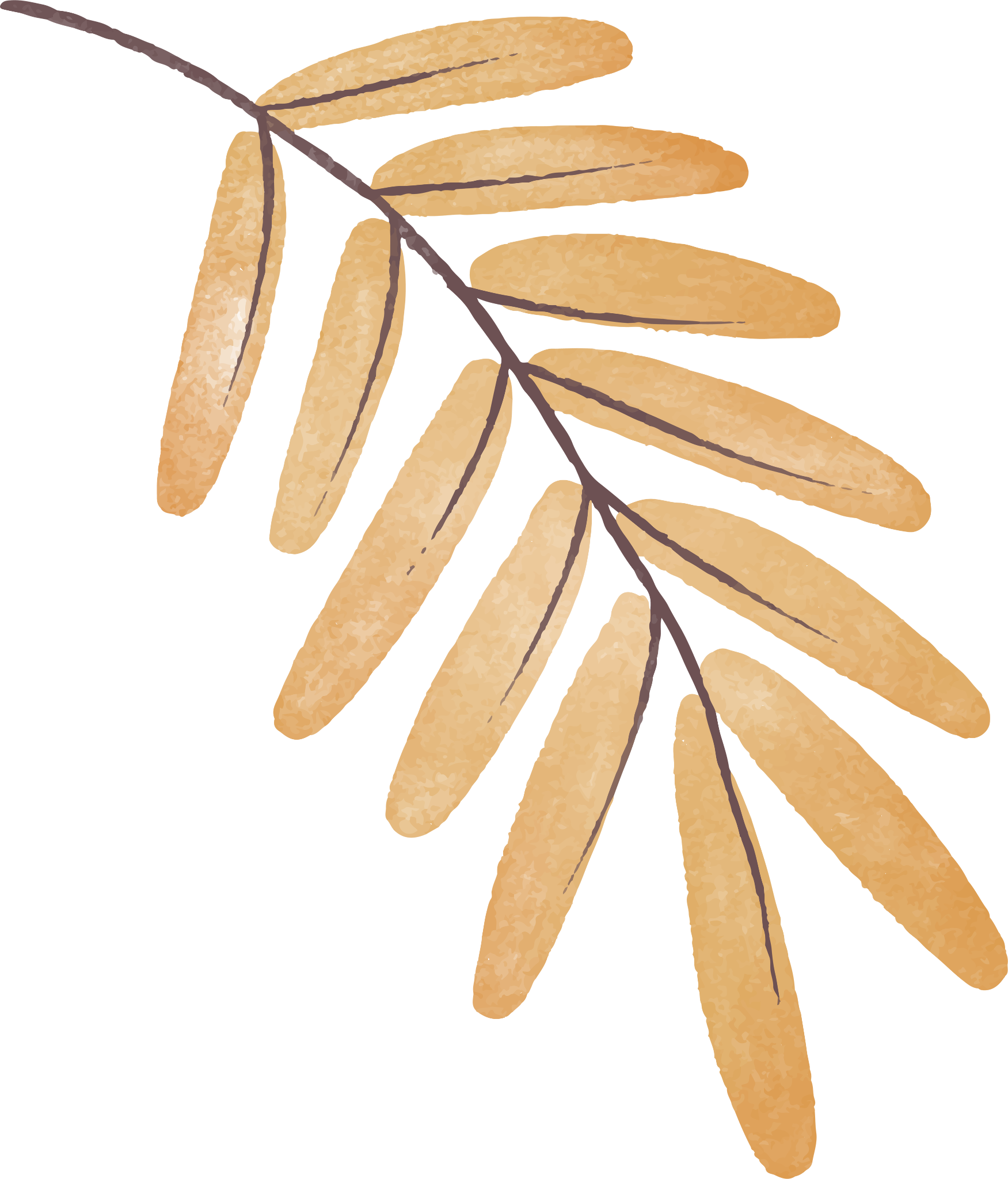 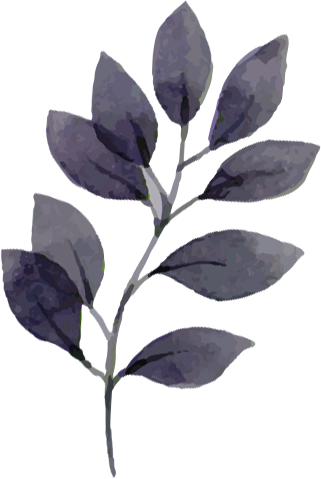 Giới thiệu tên bài thơ, tác giả Xuân Diệu - là nhà thơ "mới nhất trong những nhà thơ mới".
Mở bài
01
Đề tài: Mùa thu - bài thơ t/h nỗi niềm, cảm xúc của nhà thơ khi thu đã về, cùng với đó là tâm trạng xuyến xao, bồi hồi lưu luyến khi mùa thu nữa lại đến.
02
Vị trí: Rút từ tập “ Thơ Thơ”, sáng tác "Đây mùa thu tới" là một bài thơ thu tuyệt bút của Xuân Diệu, xuất bản năm 1938.
03
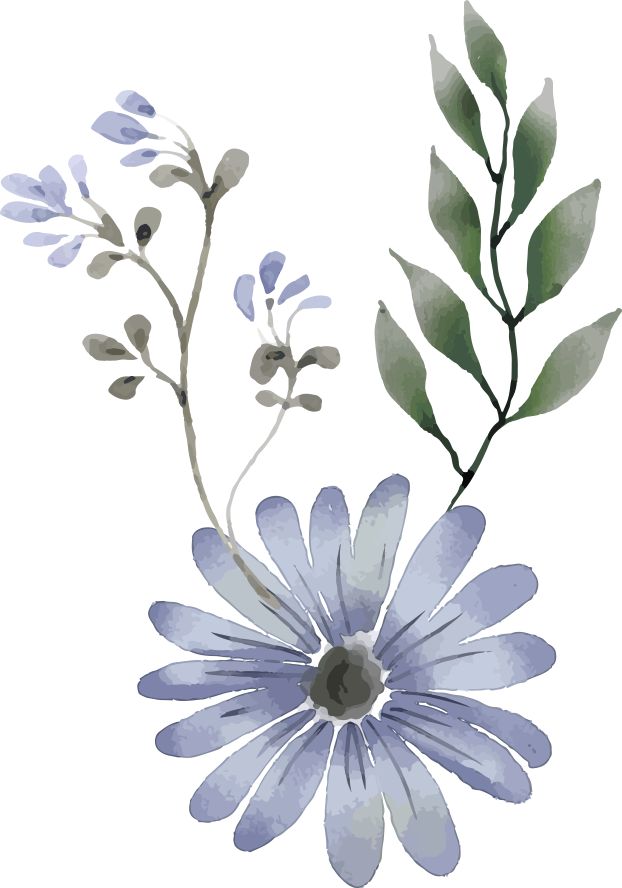 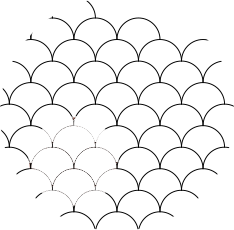 Thân bài
- Phân tích theo kết cấu: từ khai quát đến cụ thể (mùa thu qua bước đi của thời gian). 
+ Khổ 1: Mùa thu về
+ Khổ 2: Mùa thu ngấm sâu vào thế giới cảnh vật
+ Khổ 3: Mùa thu lan rộng vào đất trời
+ Khổ 4: Mùa thu trong lòng người
- Người viết chú ý phân tích các yếu tố hình thức của bài thơ (về các hình ảnh thơ, từ ngữ) và tác dụng của chúng-> làm nổi bật đặc sắc nội dung của bài thơ. 
- Liên hệ so sánh với các tác giả, tác phẩm có cùng đề tài, chủ đề để nhận xét điểm gặp gỡ và sáng tạo riêng của tác giả bài thơ, đoạn thơ được nêu trong đề văn.
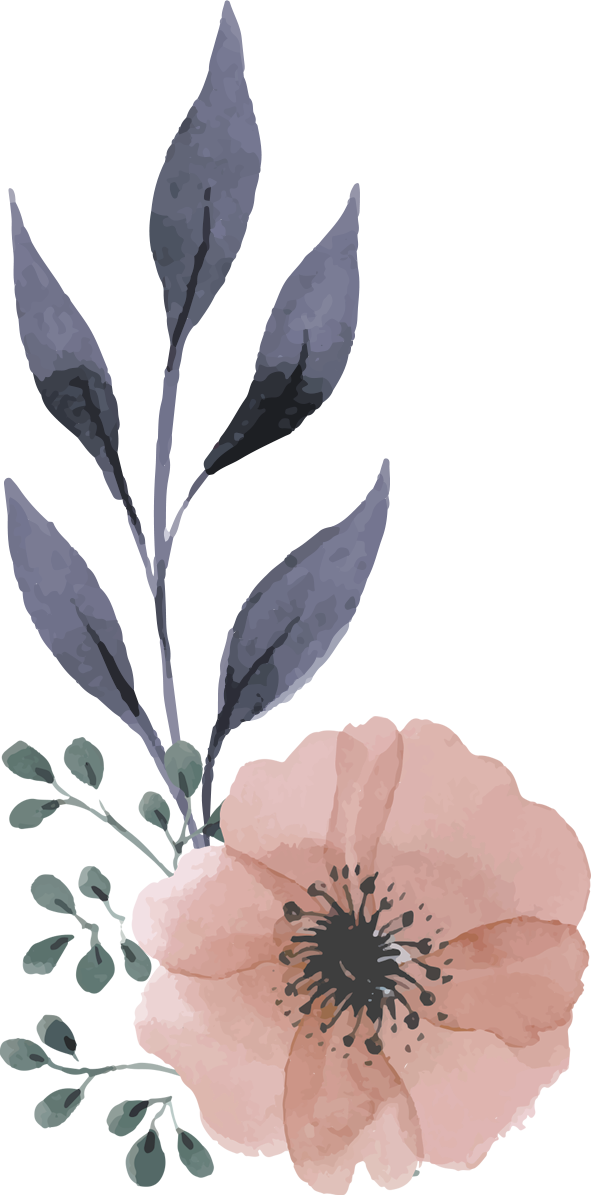 Kết bài
Khái quát lại giá trị của bài thơ và sự thành công của tác giả.
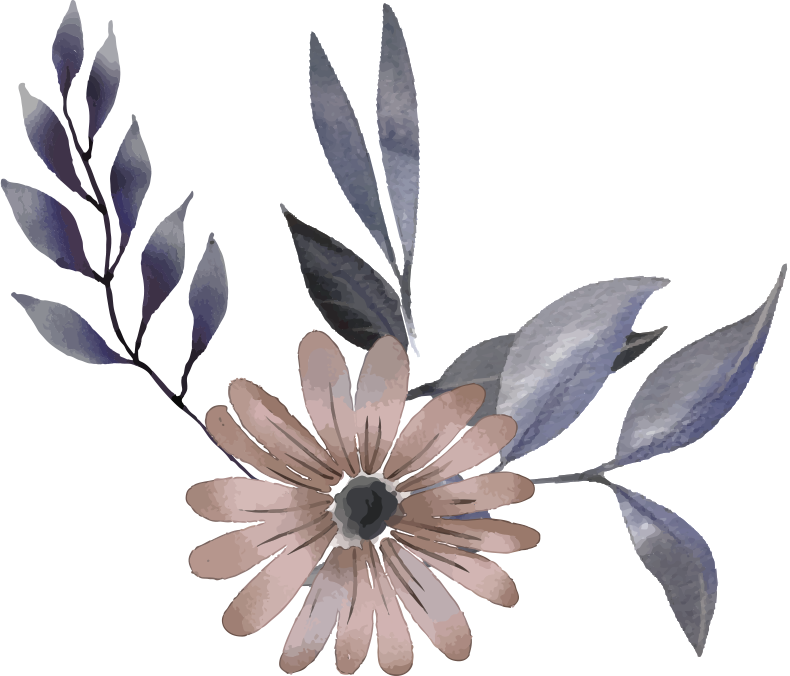 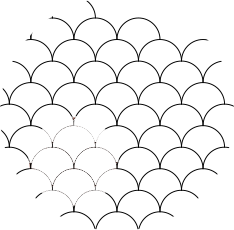 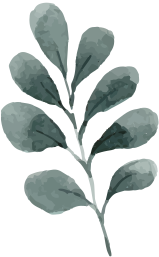 Theo dõi mục Định hướng/SGK, trả lời các câu hỏi sau:
- Thế nào là kiểu bài phân tích, đánh giá một tác phẩm thơ?
- Có những thao tác nghị luận chính nào được sử dụng trong kiểu bài?
- Để viết bài văn nghị về một tác phẩm thơ, em cần chú ý những gì?
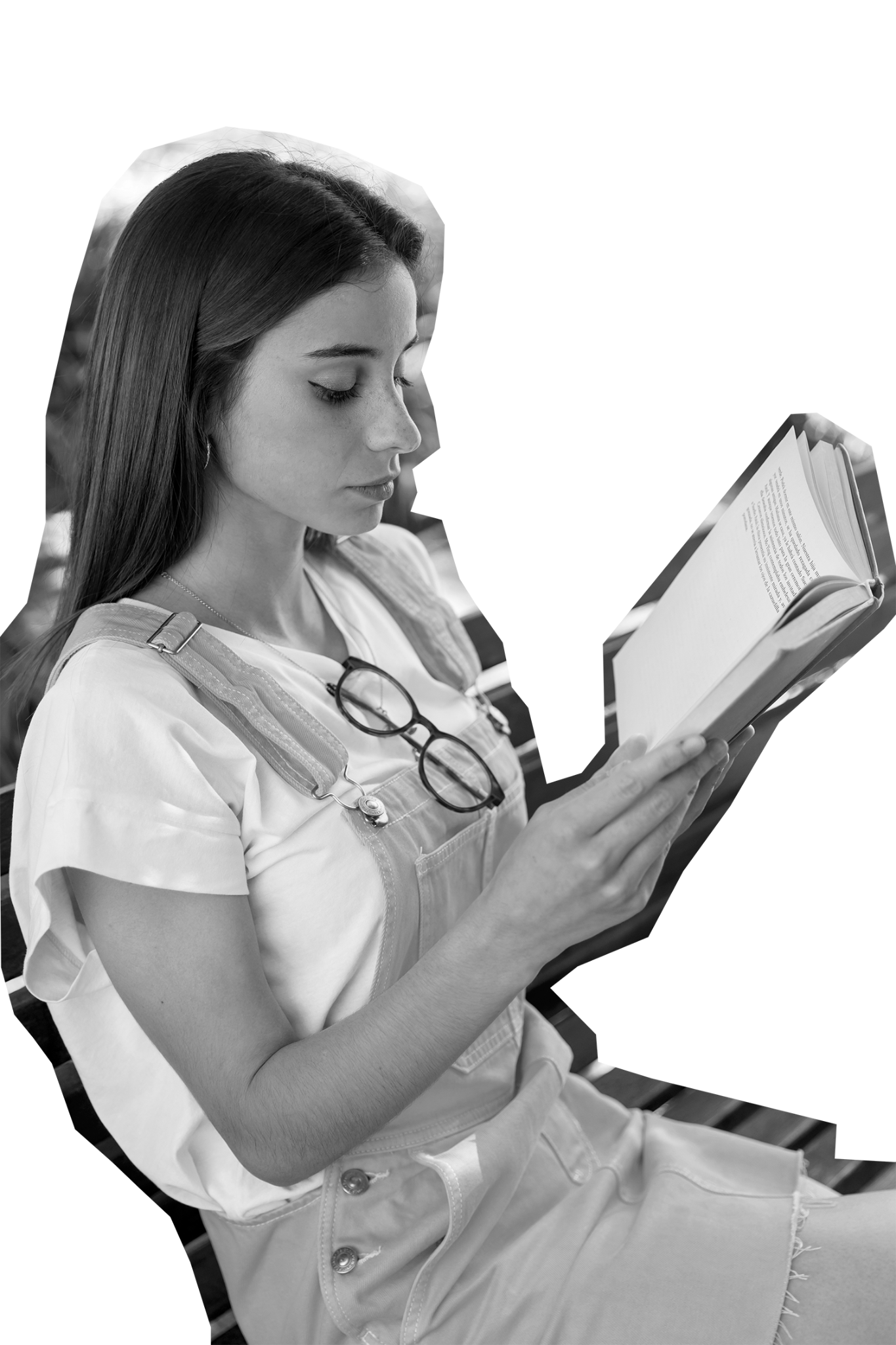 a
2. Kết luận
Khái niệm
b
Lưu ý khi phân tích, đánh giá một tác phẩm thơ
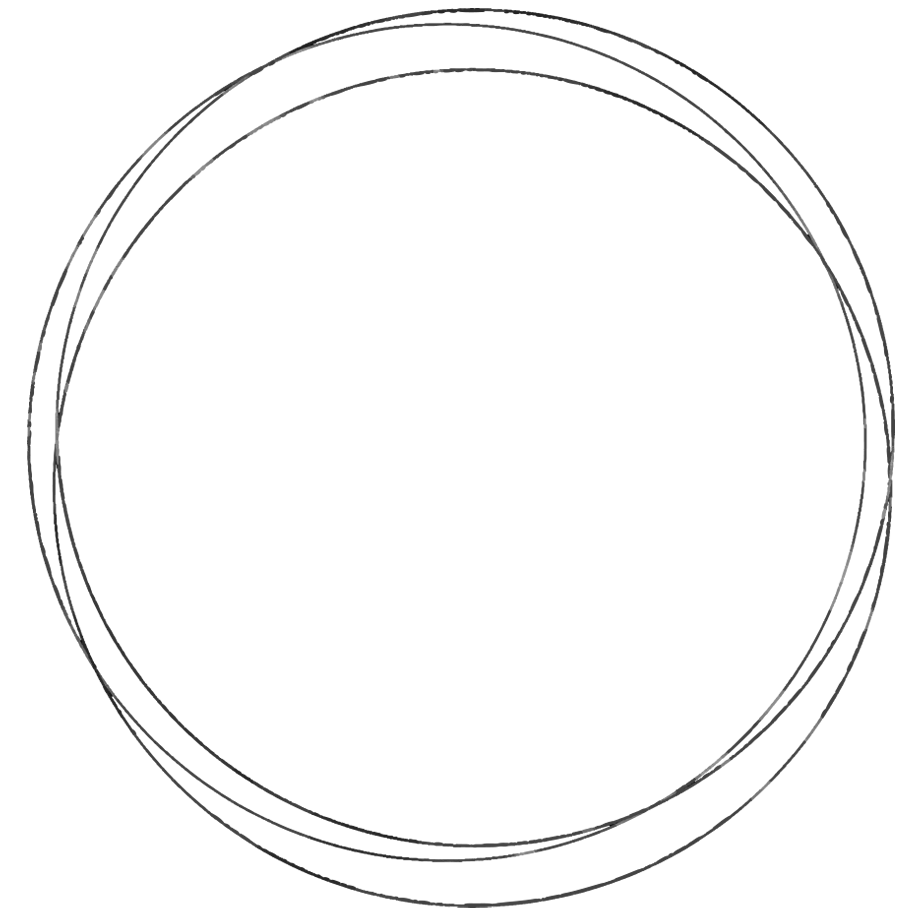 c
Phạm vi nghị luận
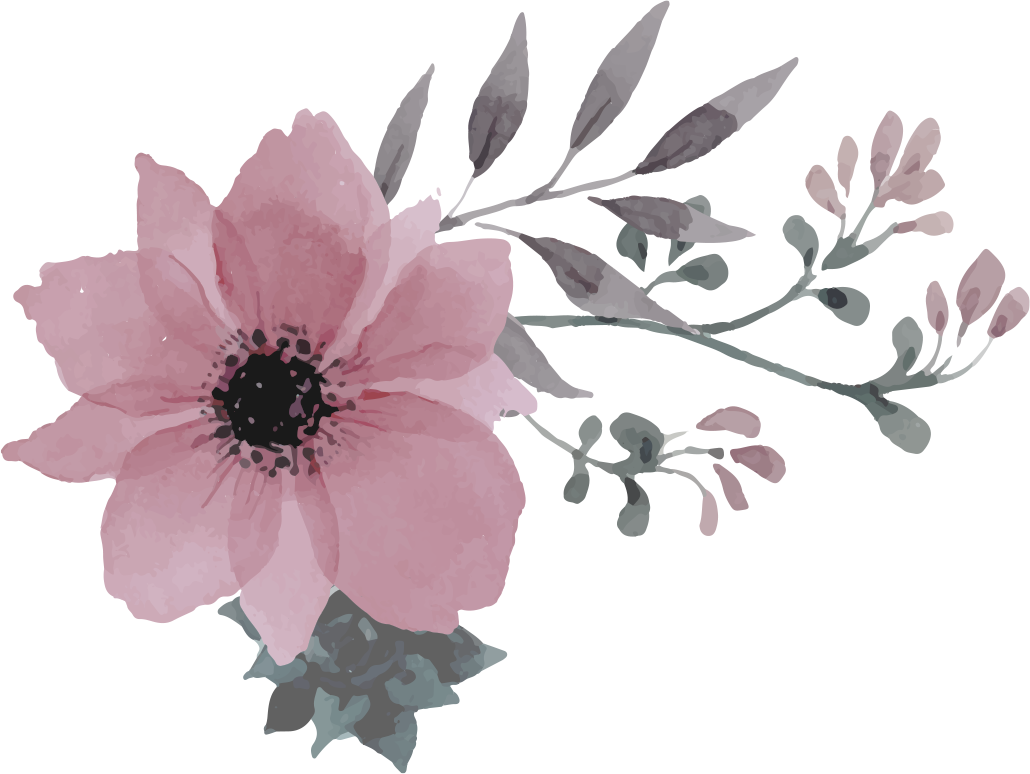 d
Cách viết
3. Quy trình viết bài văn nghị luận phân tích, đánh giá một tác phẩm thơ
Kiểm tra và chỉnh sửa
Tìm ý, lập dàn ý
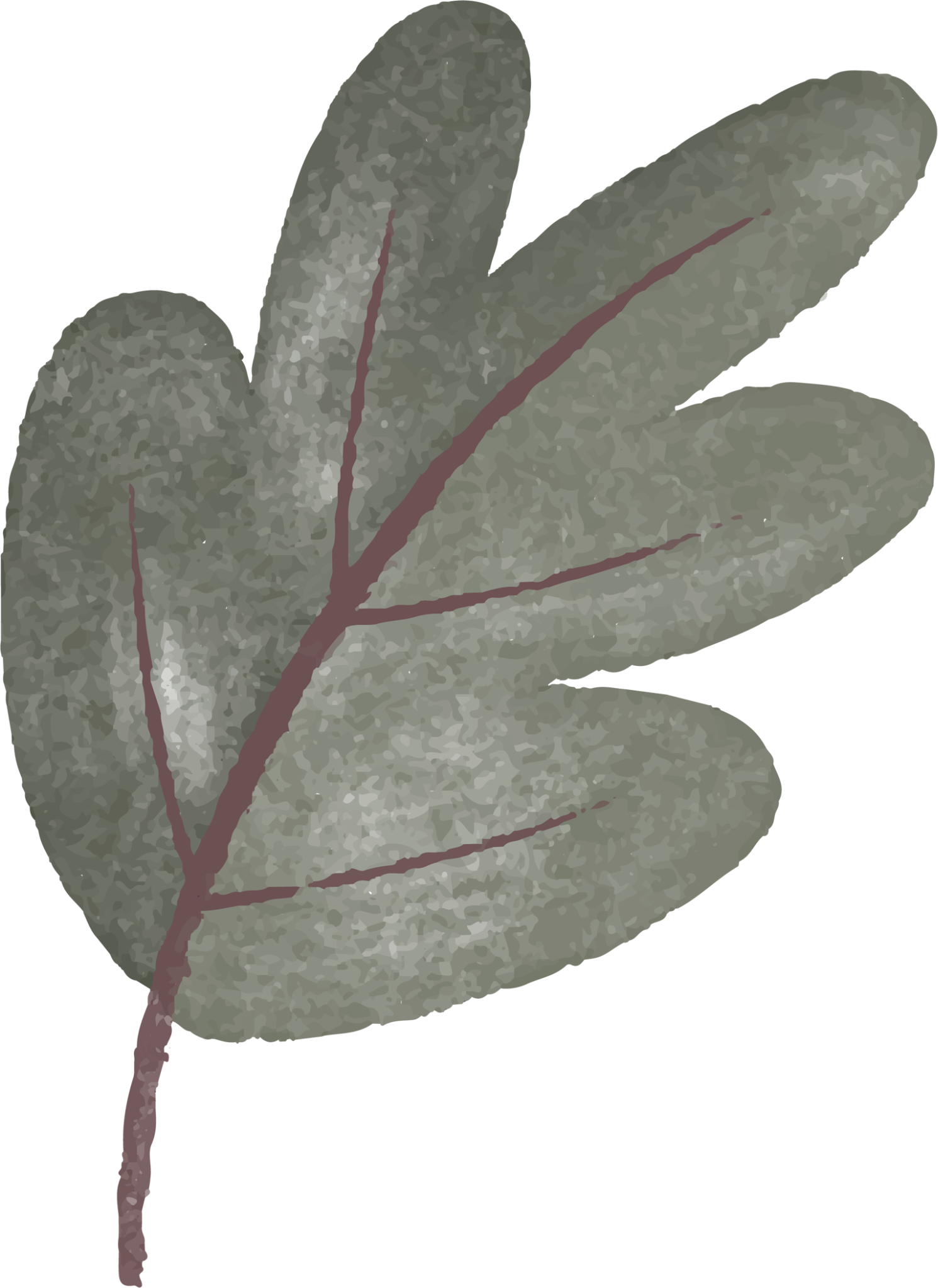 01
04
03
02
Viết bài
Chuẩn bị viết
Đề bài 1 (nhóm 1, 2): Phân tích, đánh  giá bài thơ “Đây thôn Vĩ Dạ” (Hàn Mặc Tử)
Đề bài 2 (Nhóm 3, 4): Cảm nhận của em về bức tranh thiên nhiên trong bài thơ “Tràng Giang”- Huy Cận.
Kiểm tra và chỉnh sửa
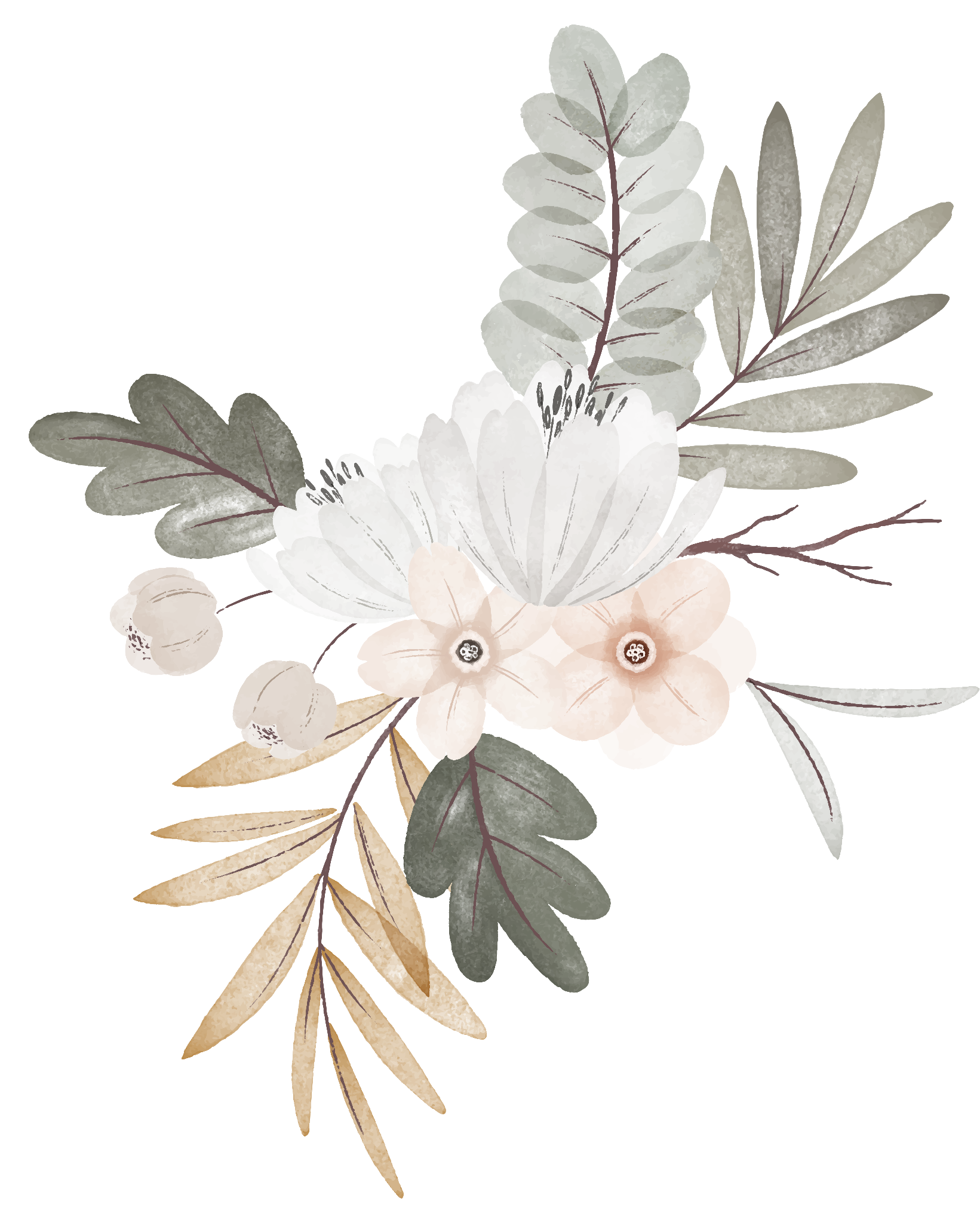 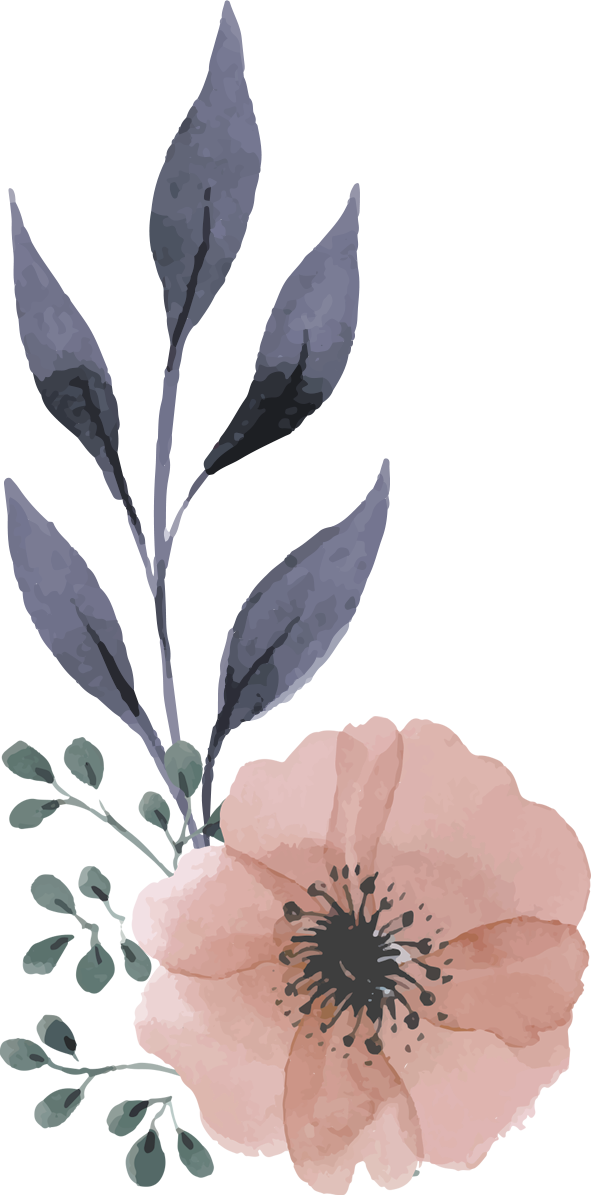 Vận dụng
- Dựa vào những góp ý của bạn theo nhóm đôi, hãy tự chỉnh sửa bài viết của bản thân.
- Nhận bài viết của một bạn khác trong lớp, đọc, góp ý dựa trên bảng kiểm.
- Tự thực hiện các bước chuẩn bị, tìm ý, lập dàn ý rồi viết bài cho một đề bài khác theo nguyện vọng của cá nhân.
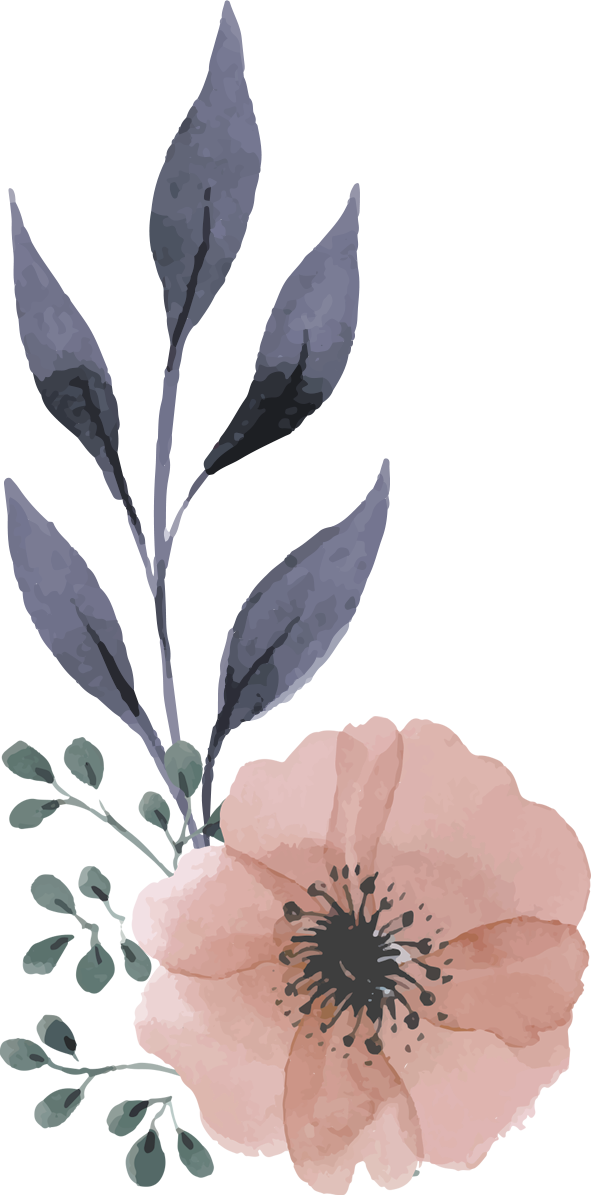